Numer projektu: 2017-1-PL01-KA202-038802
PLATFORMA DLA TRENERÓW  
BRANŻY HORECA
5
www.horecatrainer.eu
GŁÓWNE ZAŁOŻENIA
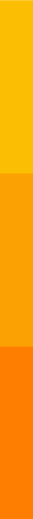 PLATFORMA KIEROWANA JEST DO:

organizacji oraz instytucji, które realizują projekty i działania szkoleniowe, 
osób pracujących w branży HoReCa  – kucharzy, kelnerów, barmanów, baristów, sommelierów,
kadry zarządzającej w branży HoReCa – menadżerów, kierowników, 
uczelni wyższych, które prowadzą zajęcia i mogą włączyć różne kompetencje i materiały do programu studiów, 
dla instytucji realizujących projekty międzynarodowe,
ROZWÓJ KOMPETENCJI W BRANŻY HORECA;
SAMOKSZTAŁCENIE – ROZWÓJ MOŻLIWOŚCI ZAWODOWYCH;
BUDOWANIE SZKOLEŃ WEWNĘTRZNYCH NA BAZIE WYPRACOWANYCH MATERIAŁÓW,
MATERIAŁ UZUPEŁNIAJĄCY DO SAMOKSZTAŁCENIA I POGŁĘBIANIA WIEDZY,
DOBRE PRAKTYKI.
2
GŁÓWNE ZAŁOŻENIA
PLATFORMA ZAWIERA KOMPLEKSOWY PROGRAMU SZKOLENIA TRENERÓW
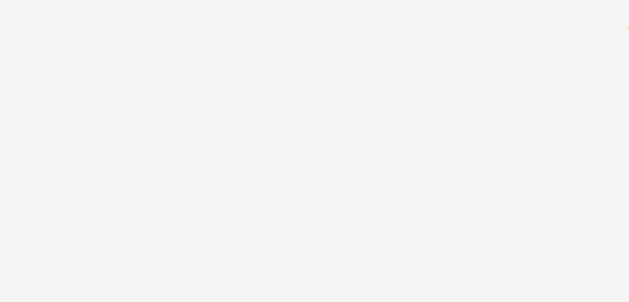 Materiały powstały w celu zwiększenia liczby wykwalifikowanych trenerów zawodowych branży gastronomicznej.
TRENERZY
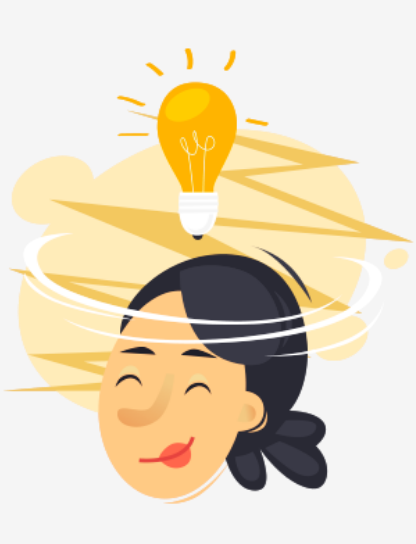 ŚCIEŻKA KARIERY
KUCHARZY
KELNERÓW
BARMANÓW, BARISTÓW, SOMMELIERÓW
Pozwalają zdobyć właściwy dla danej dziedziny zestaw umiejętności.
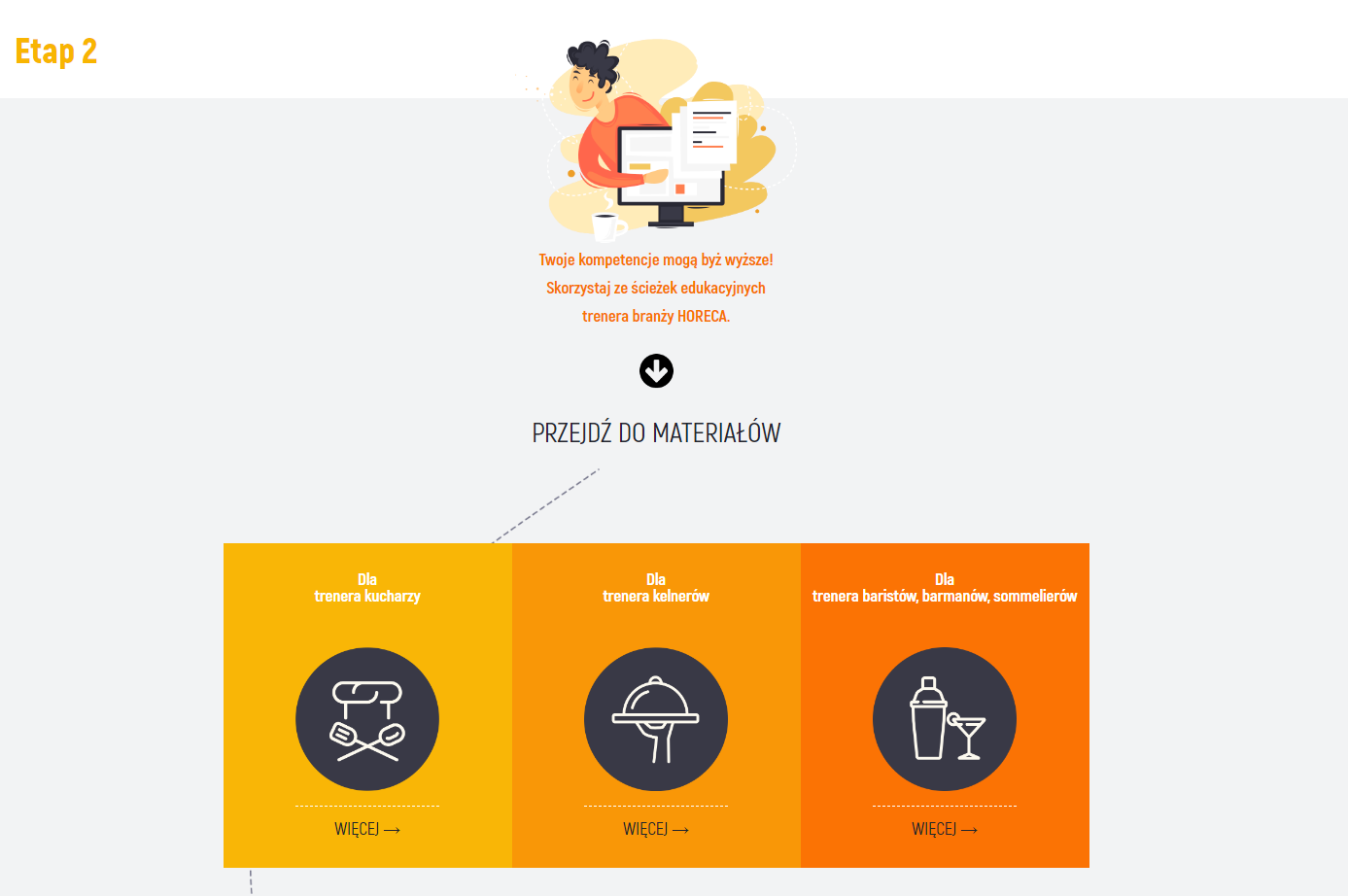 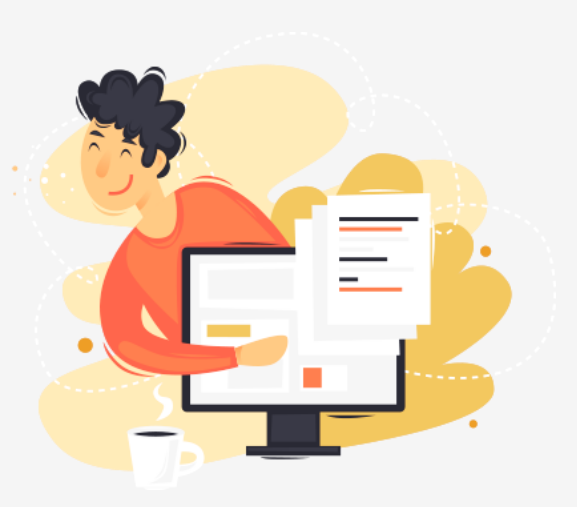 CERTYFIKATY
Po zakończeniu szkolenia i wypełnieniu testów sprawdzających uczestnicy otrzymują certyfikat, który poświadcza zdobyte umiejętności.
3
MATERIAŁY NA PLATFORMIE – SPECYFIKA
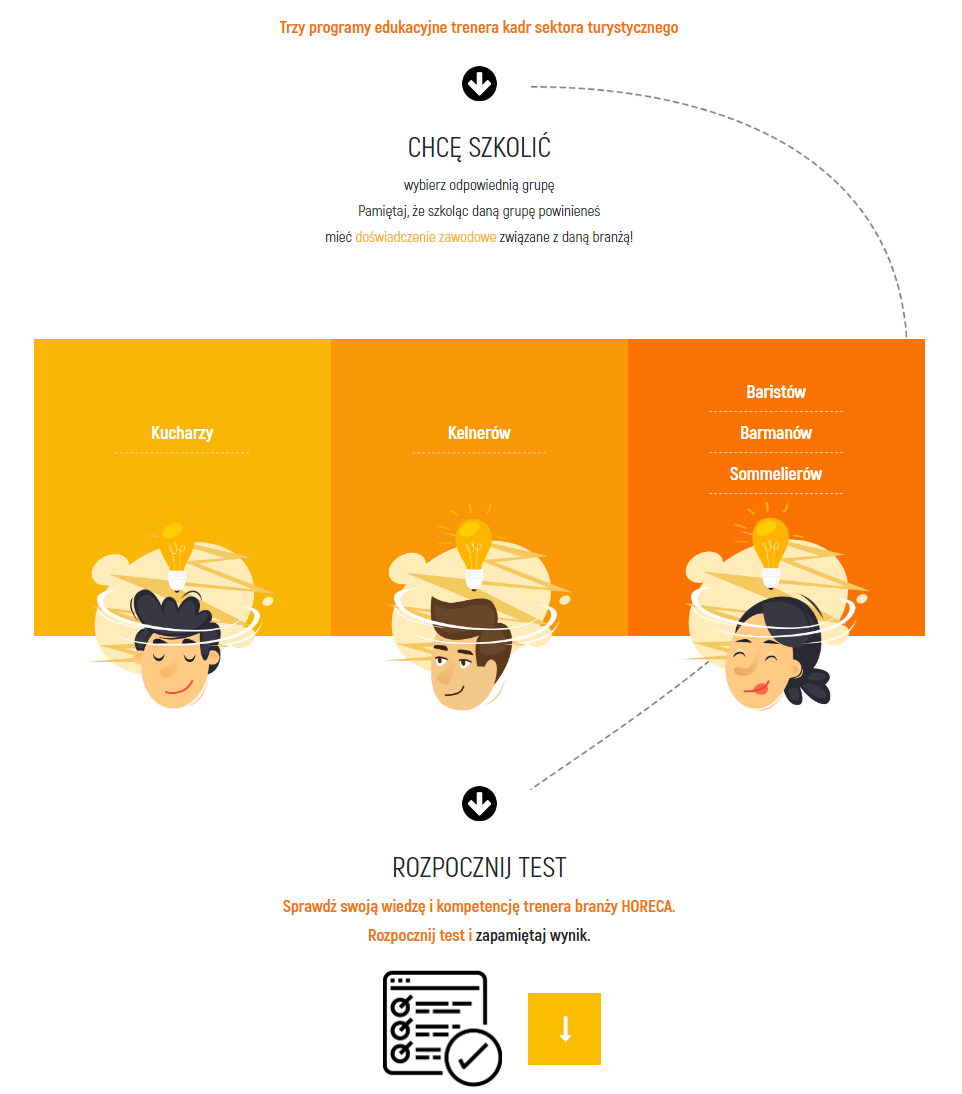 DLA KAŻDEJ ZE ŚCIEŻEK EDUKACYJNYCH PRZYGOTOWANO OSOBNE MATERIAŁY SZKOLENIOWE, UWZGLĘDNIAJĄCE CHARAKTERYSTYCZNE KOMPETENCJE NIEZBĘDNE W WYTYPOWANYCH ZAWODACH.
na początku pracy z platformą uczestnik wybiera, którą z grup zawodowych zamierza szkolić,

przed rozpoczęciem kursu może także sprawdzić swoja obecną wiedzę, 

do wyboru uczestnicy mają także trzy języki, w których mogą się uczyć.
DRUGI ETAP – PRACA Z MATERIAŁAMI
DRUGI ETAP ZAKŁADA JUŻ PRACĘ Z MATERIAŁAMI ZGROMADZONYMI NA PLATFORMIE, DLA KAŻDEJ ZE ŚCIEŻEK ZAWODOWYCH
PO ZAKOŃCZENIU WYBRANEJ ŚCIEŻKI EDUKACYJNEJ, NA UCZESTNIKÓW CZEKA TEST WIEDZY
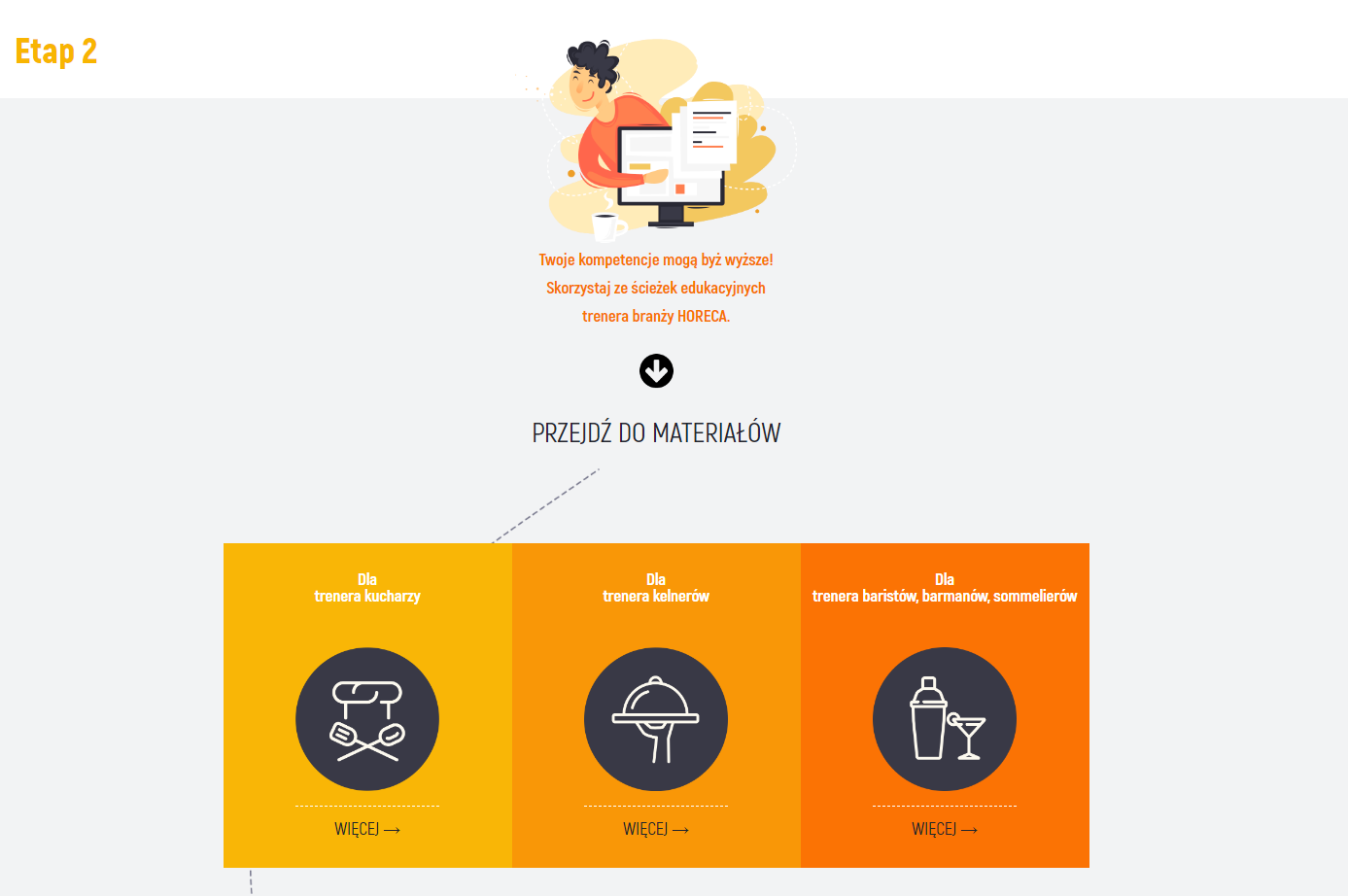 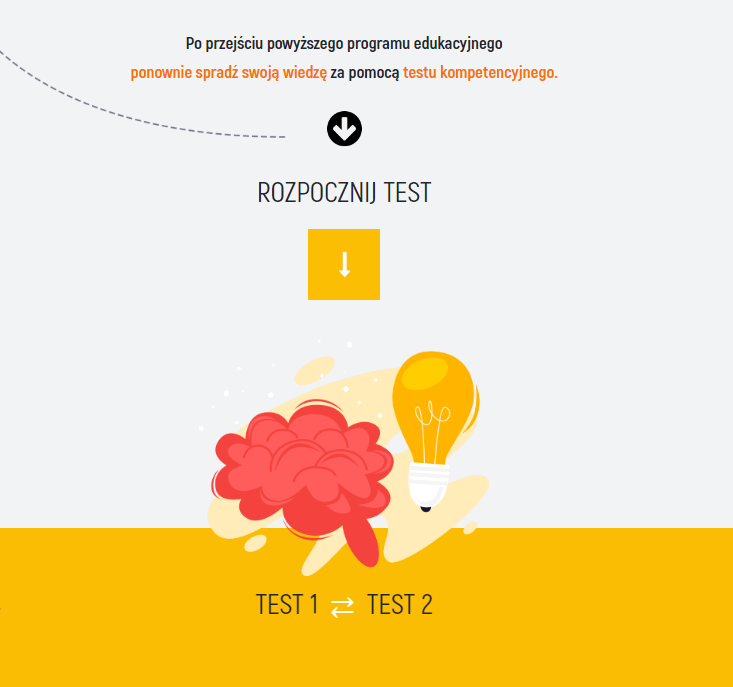 UKŁAD TREŚCI W ŚCIEŻCE EDUKACYJNEJ
PODZIAŁ NA MODUŁY:
Wprowadzenie do modułu – CELE
Określenie korzyści – DLACZEGO WARTO
Określenie efektów uczenia – CZEGO SIĘ DOWIEM
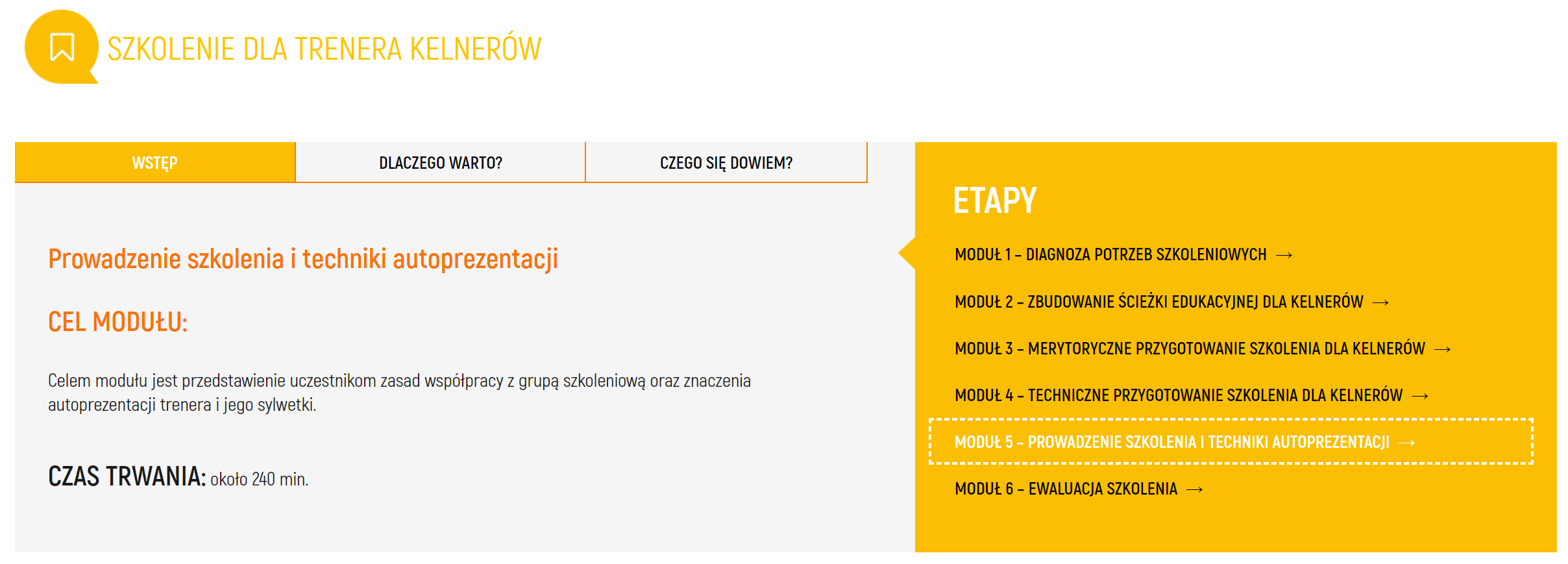 6
UKŁAD TREŚCI W ŚCIEŻCE EDUKACYJNEJ
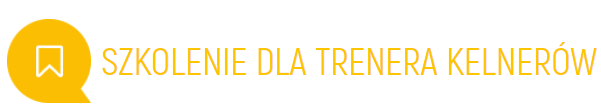 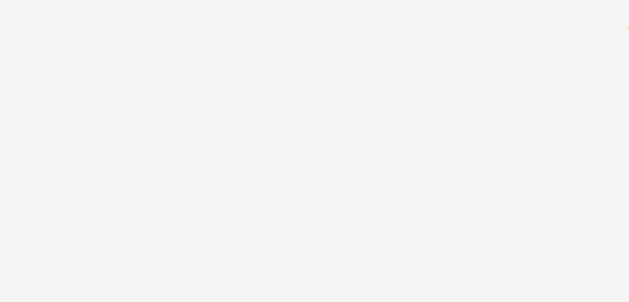 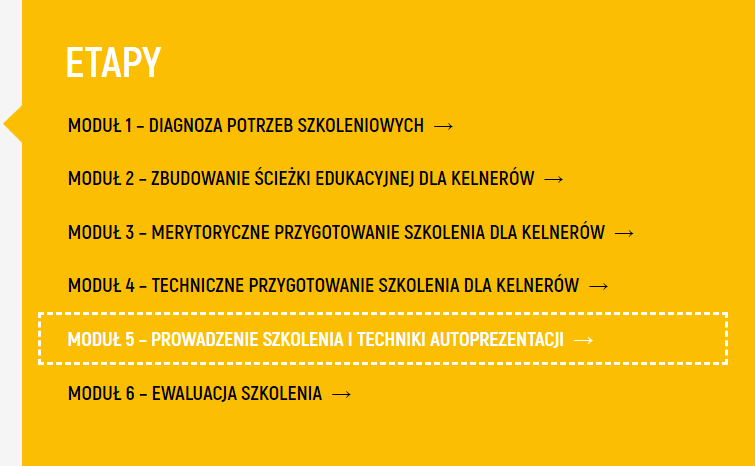 KUCHARZE 
KELNERZY
BARMANI/BARIŚCI/SOMMELIERZY
7
UKŁAD TREŚCI W ŚCIEŻCE EDUKACYJNEJ
PODZIAŁ NA MODUŁY:
Wprowadzenie do modułu – CELE
Określenie korzyści – DLACZEGO WARTO
Określenie efektów uczenia – CZEGO SIĘ DOWIEM
PREZENTACJA MULTIMEDIALNA:
Wprowadza wszystkie kluczowe zagadnienia, których rozwinięciem są kolejne materiały.
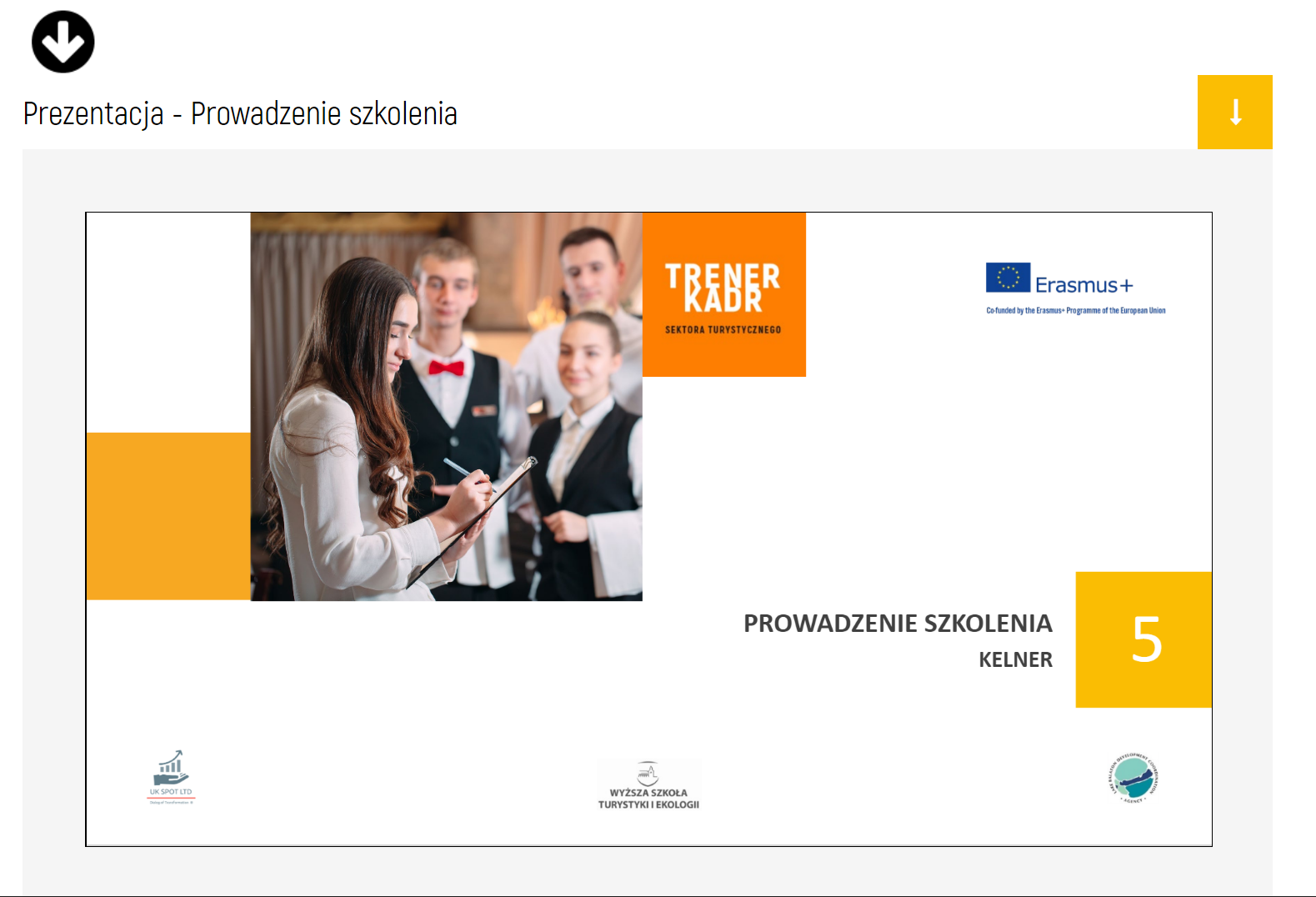 8
UKŁAD TREŚCI W ŚCIEŻCE EDUKACYJNEJ
PODZIAŁ NA MODUŁY:
Wprowadzenie do modułu – CELE
Określenie korzyści – DLACZEGO WARTO
Określenie efektów uczenia – CZEGO SIĘ DOWIEM
PREZENTACJA MULTIMEDIALNA:
Wewnątrz dokumentu znajdują się odniesienia, w którym momencie warto sięgnąć do innych materiałów np. dokumentów wzorcowych.
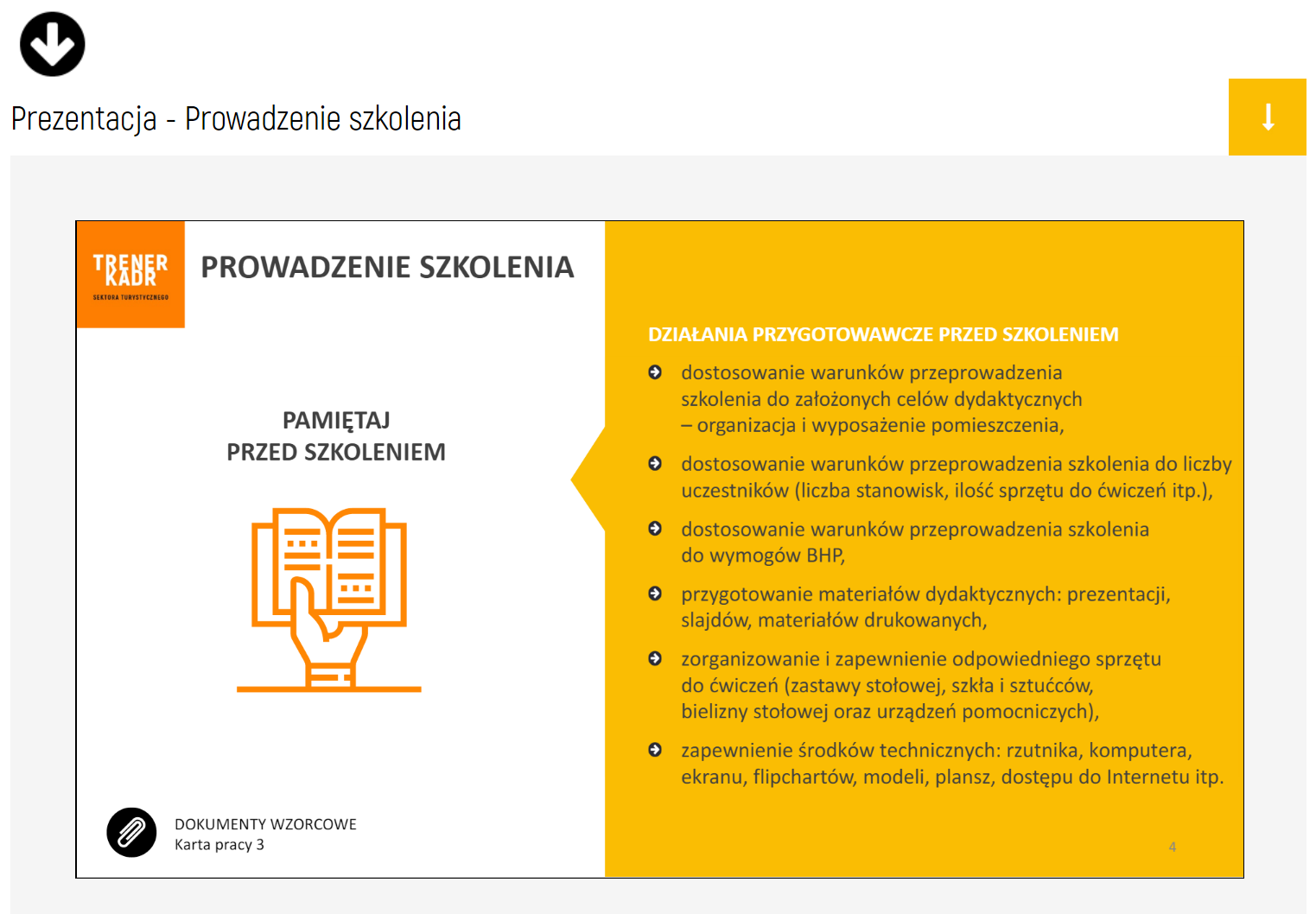 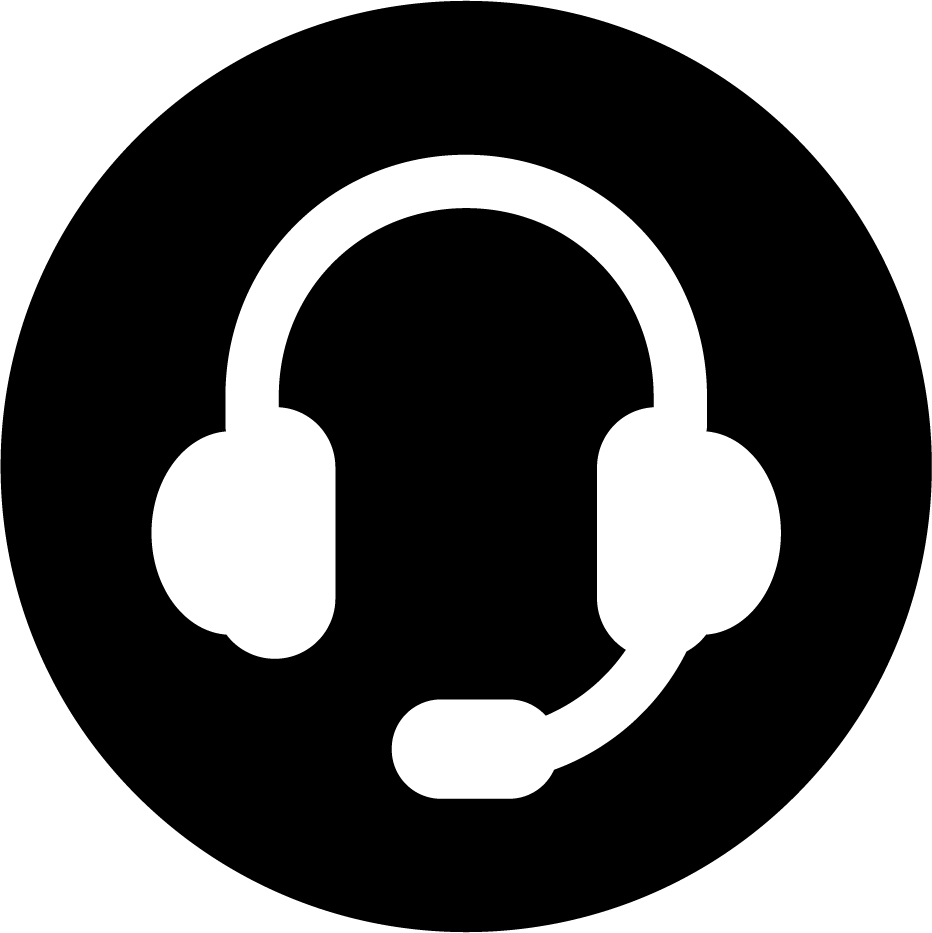 PODCASTY
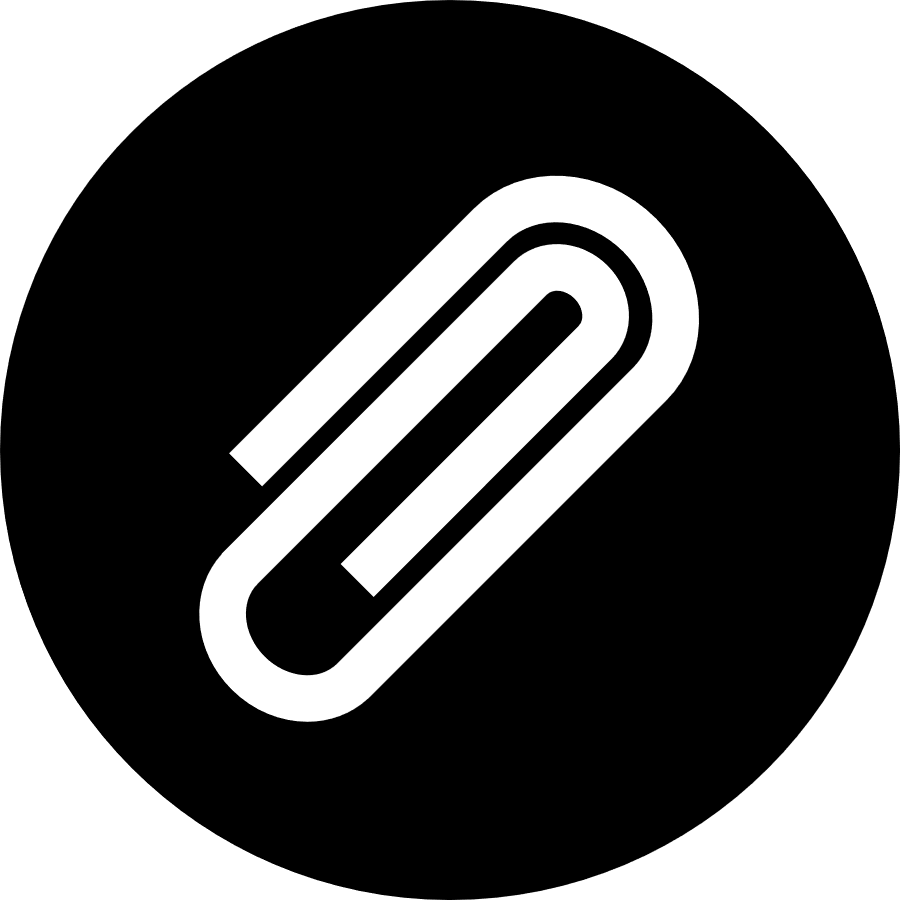 DOKUMENTY WZORCOWE
Ikony ułatwiają łatwą identyfikację rodzaju załącznika.
9
UKŁAD TREŚCI W ŚCIEŻCE EDUKACYJNEJ
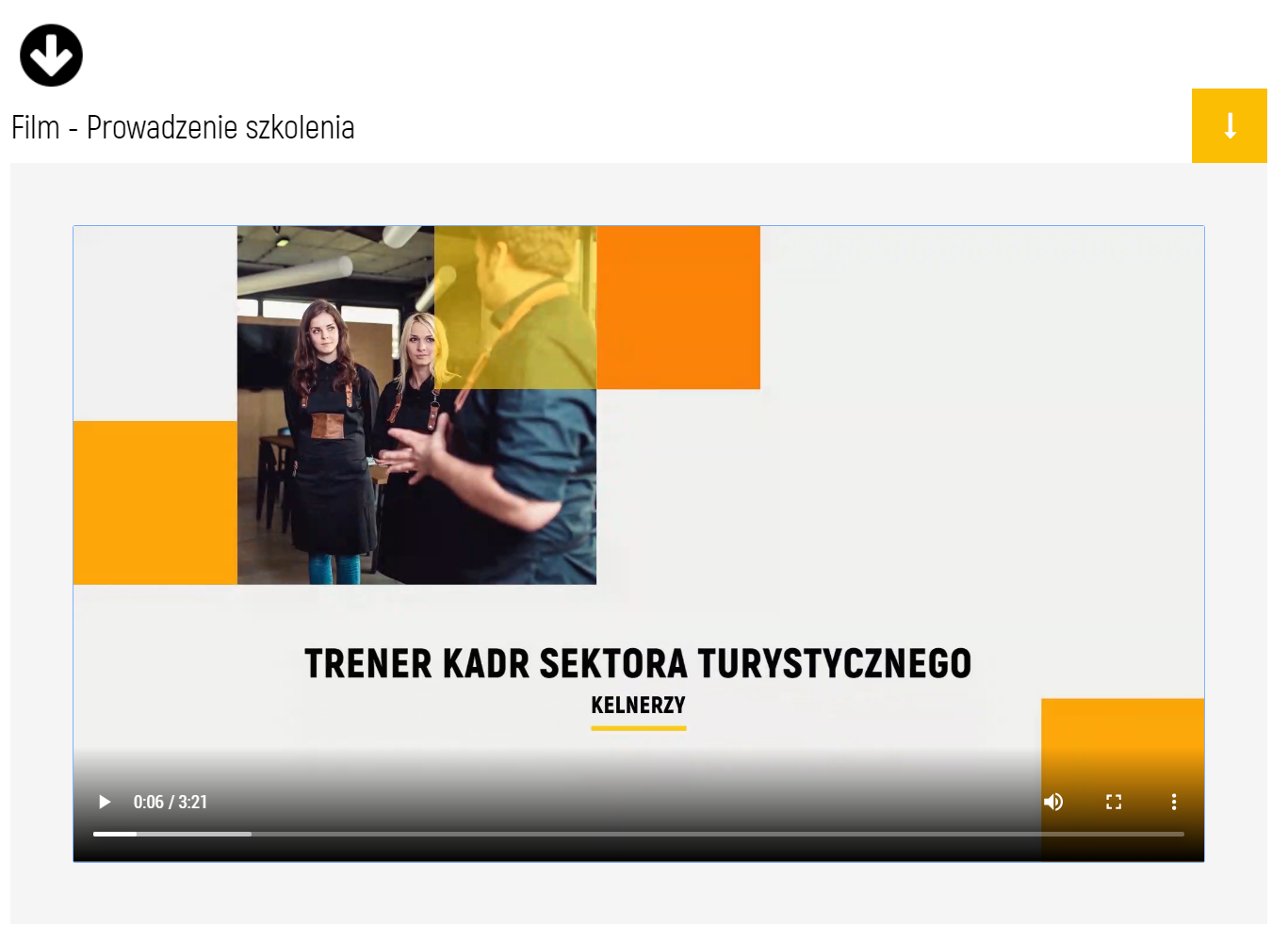 UKŁAD TREŚCI W ŚCIEŻCE EDUKACYJNEJ
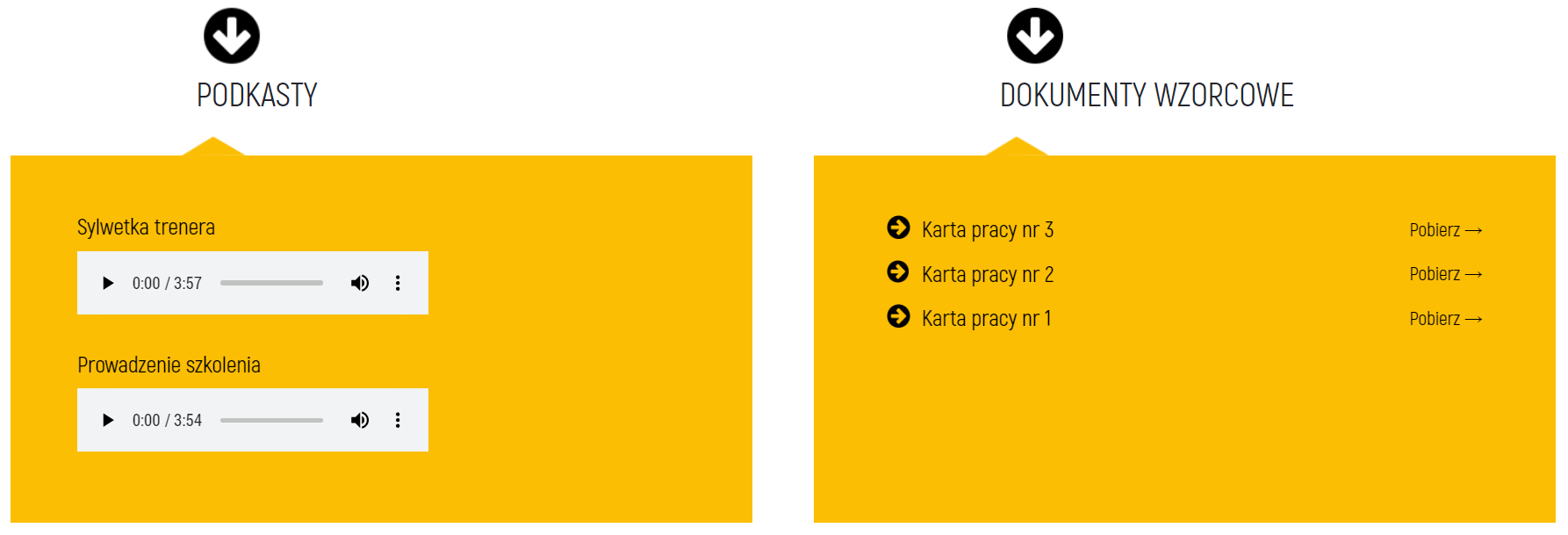 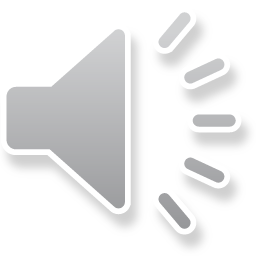 11
UKŁAD TREŚCI W ŚCIEŻCE EDUKACYJNEJ
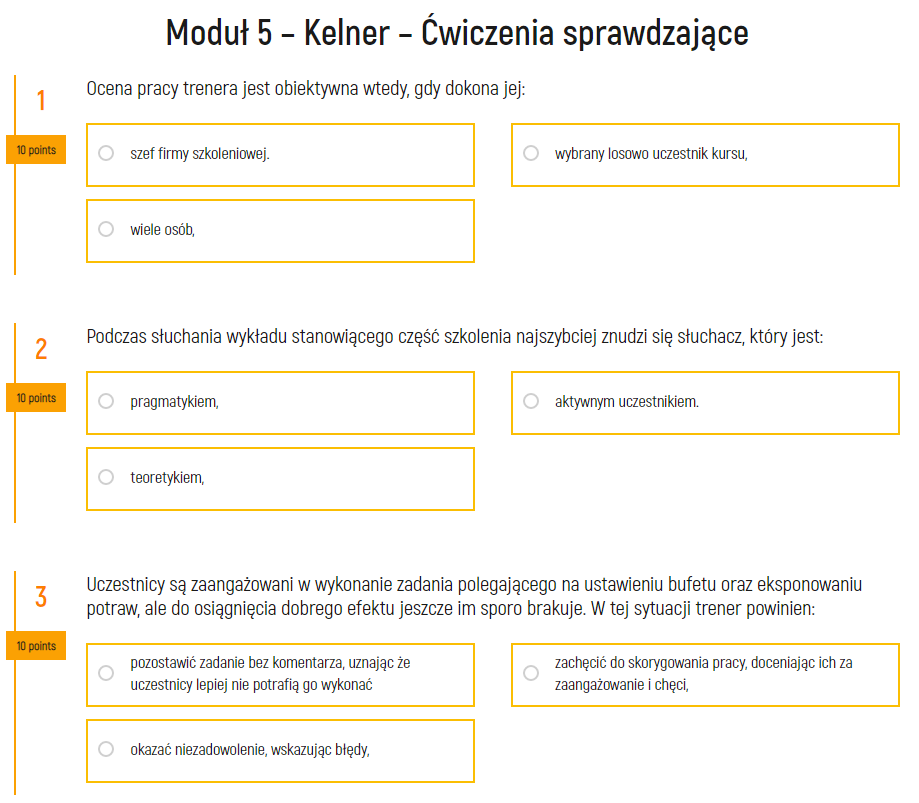 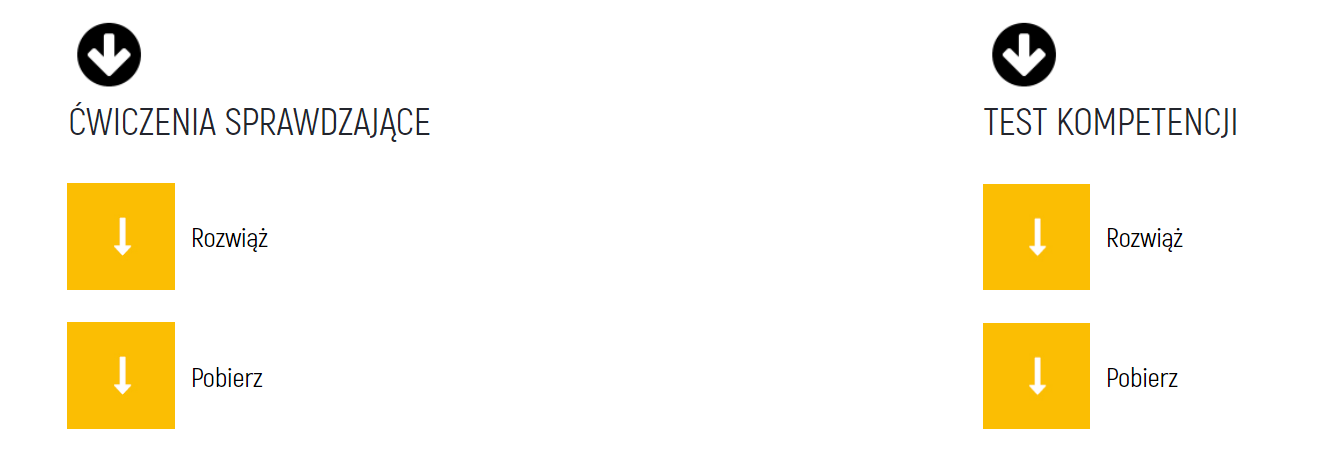 12
POZOSTAŁE REZULTATY
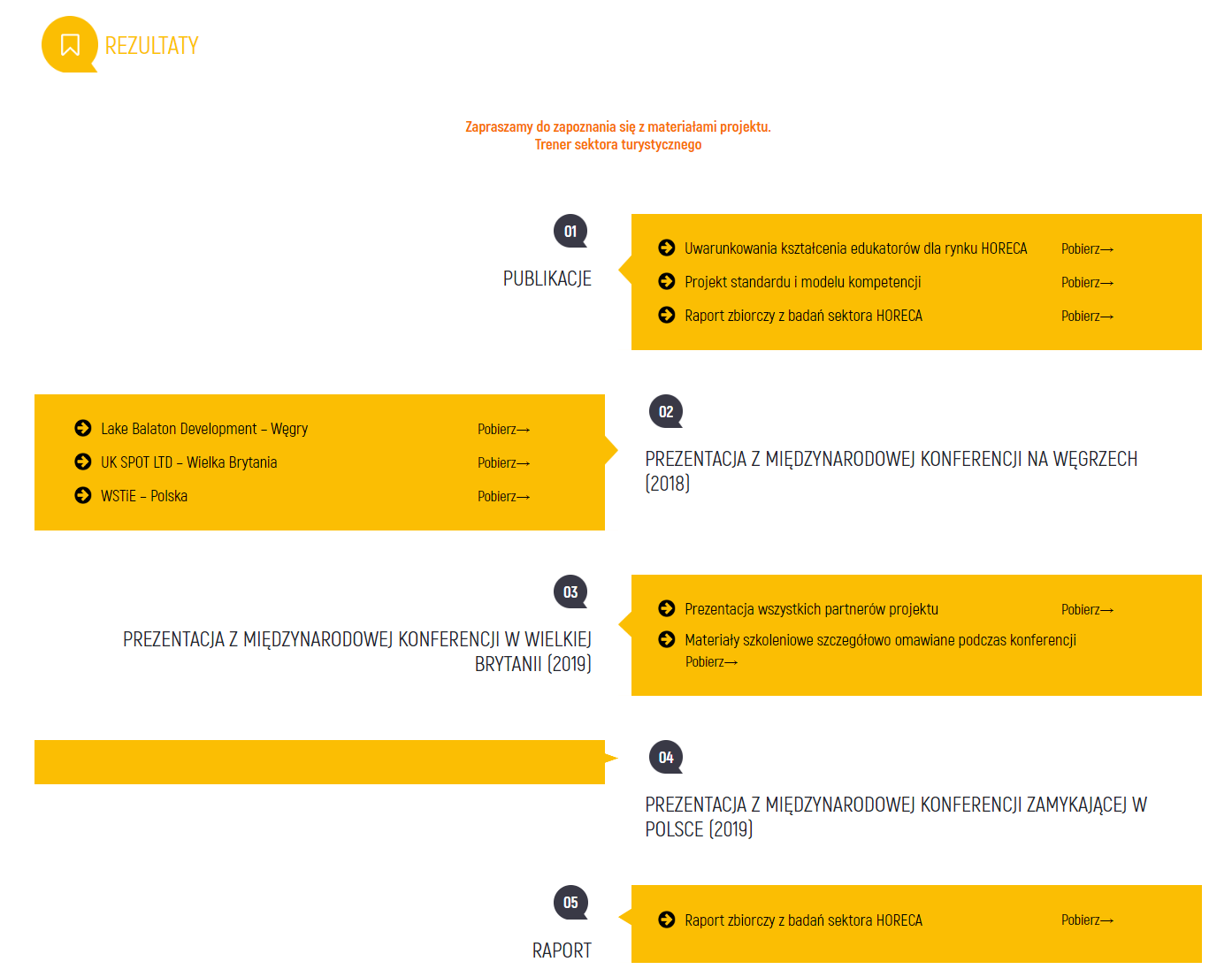 PLATFORMA ZWIERA M.IN.:
wyniki prowadzonych badań w 3 krajach partnerskich;
standard kompetencji trenera branży HoReCa;
prezentacje z konferencji upowszechniających;
raport z walidacji.
13
DZIĘKUJĘ ZA UWAGĘ
www.horecatrainer.eu
14